RHIC Heavy Ion Run-11
Gregory Marr

Run website: http://www.cadops.bnl.gov/AP/RHIC2011/
http://www.rhichome.bnl.gov/AP/RHIC2011/
5/17/2011
Heavy Ions Run-11
Present Status
200 GeV Physics continues
Blue & Yellow longitudinal stochastic cooling operational
Yellow vertical cooling 
Blue vertical cooling setup in progress
Rebucketing operational with 4 storage cavities per ring
Tune, coupling, orbit feedbacks in use every ramp
Peak luminosities typically near or above best Run-10 levels
5/17/2011
Heavy Ions Run-11
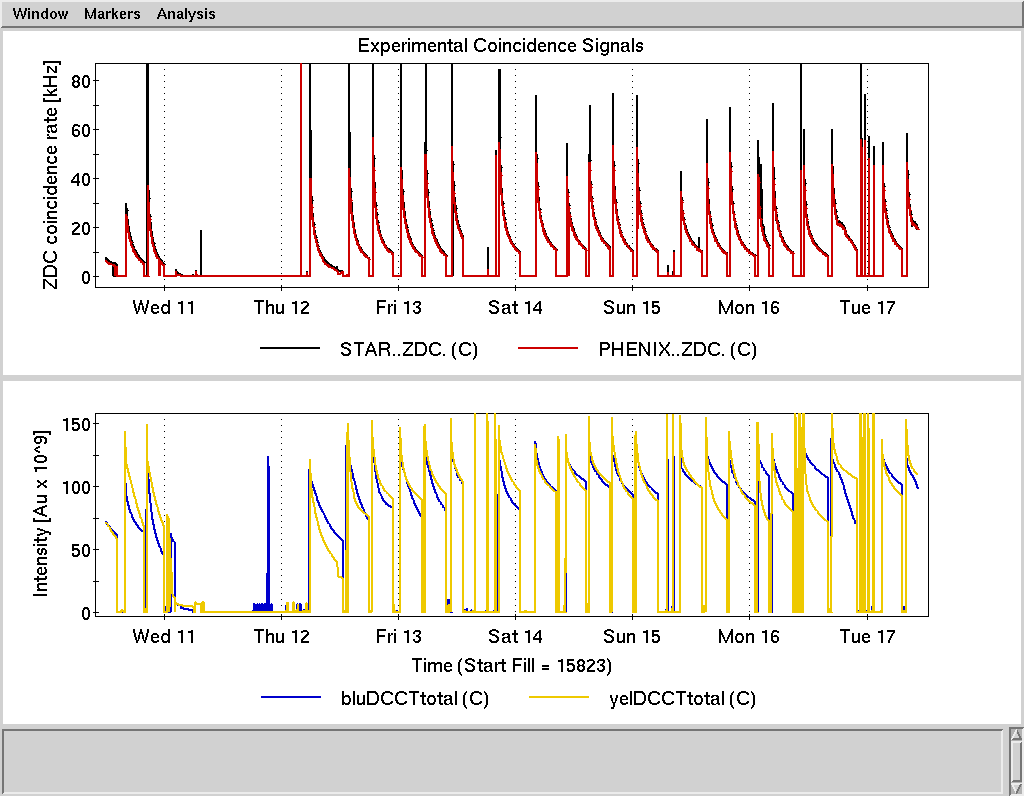 Preliminary, using Run-10 cross sections
Schedule and Run Plan
Stochastic cooling setup continues, anticipating 4 operational systems this week.
More RF voltage for rebucketing, expected following cavity conditioning during maintenance.
Tuning for high luminosity concentrating on Blue injection efficiency, Yellow store losses and lifetime.
5/17/2011
Heavy Ions Run-11